Yo
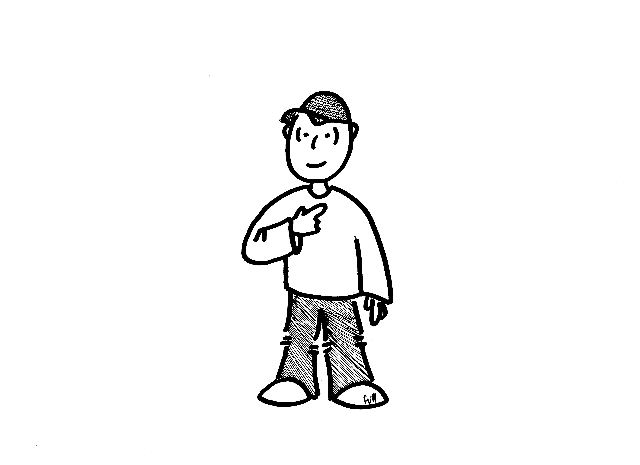 Tú
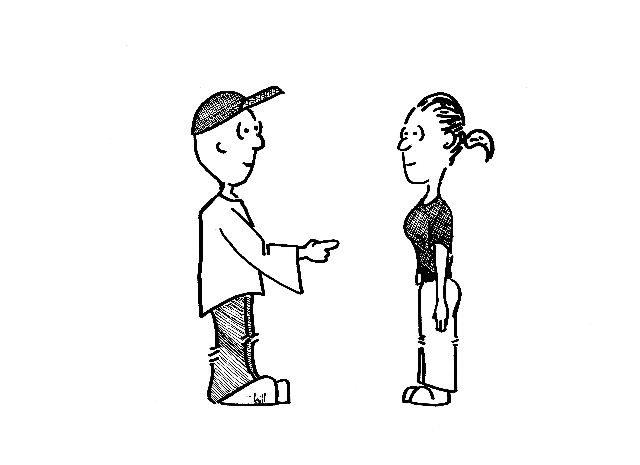 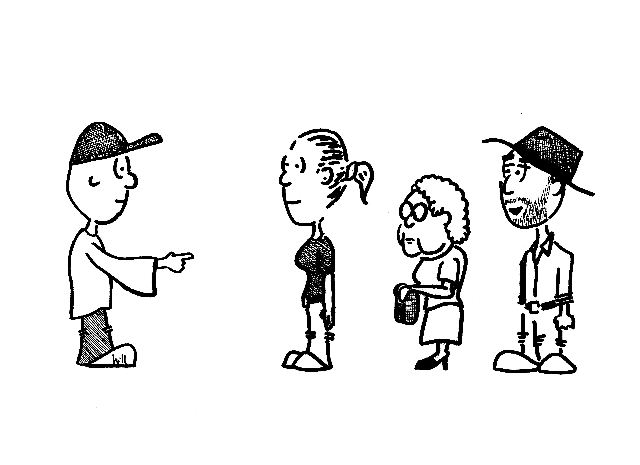 Usted
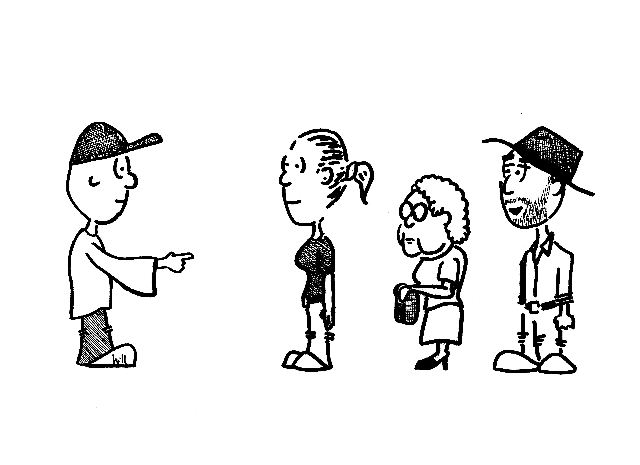 Both tú and usted mean “you”
Use tú with friends, family, younger people
Use usted with authority figures, teachers, bosses, older people
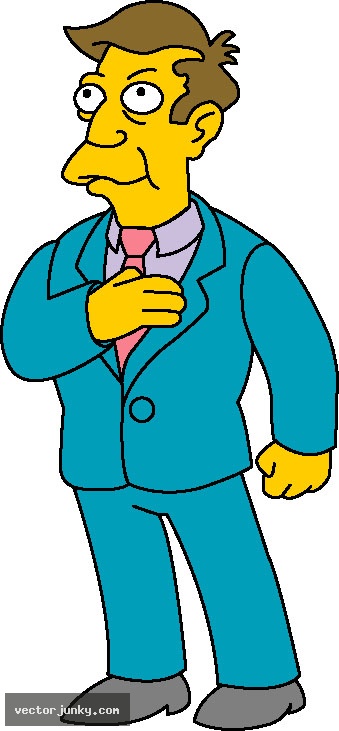 Yo también.
Talking about where you are from
¿De dónde eres?
Where are you from?
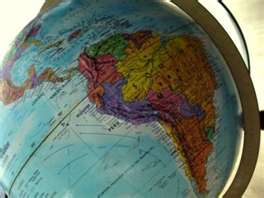 Soy de….
I am from…
Soy de Tempe, Arizona.
Soy de los estados unidos.
Soy de Mexico.
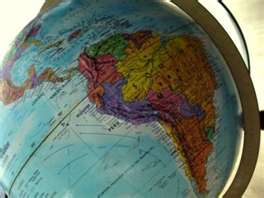 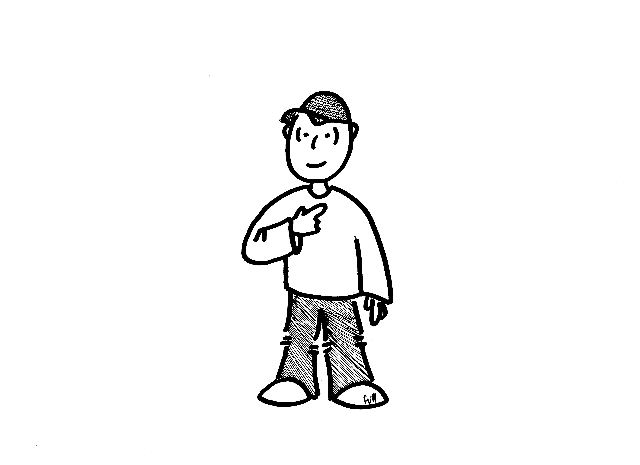 ¿De dónde es?
Where is he/she from?
¿De dónde es Mario?
¿De dónde es Señorita Crane?
Works for both masculine & feminine
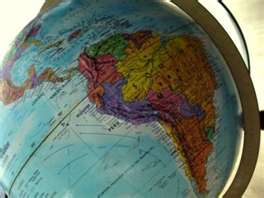 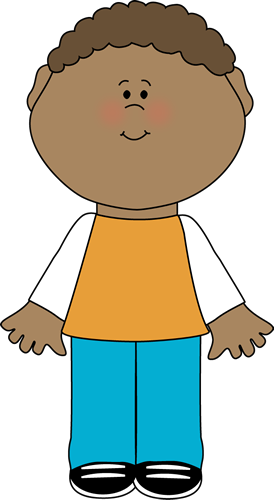 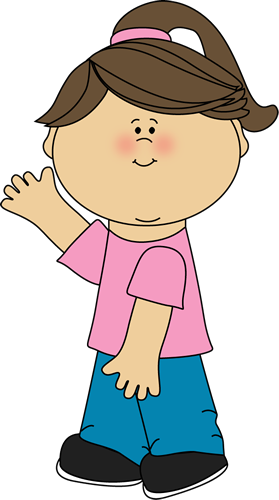 Es de…
He/she is from…
“Es de Los Angeles.”
“Raúl es de Nueva York.”
“Raquel es de Colombia.”
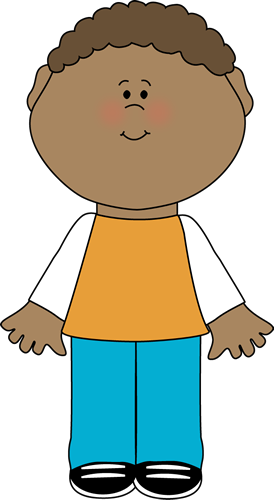 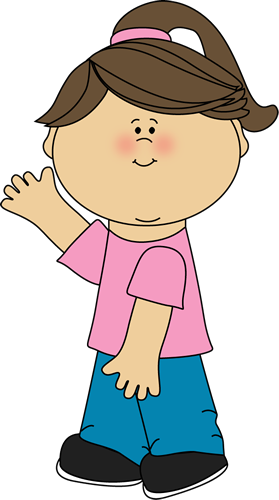 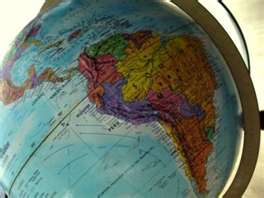 Ser
Ser is a verb
It means “to be”
I am = yo soy
You are = tú eres
He/she is = es
El país
The country
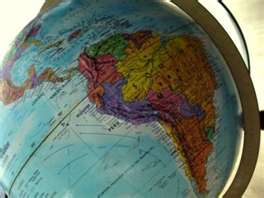 ¿Quién es?
Who is he/she?
Who is this?


Es…
This is….
“Es mi amigo Enrique.”
“Es Isabel.”
“Es mi profesor, Señor Martin.”
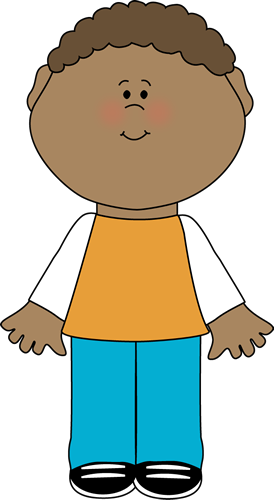 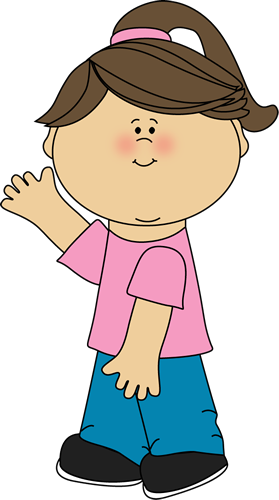 Exchanging phone numbers:
¿Cuál es tu número de teléfono?
What is your phone number?
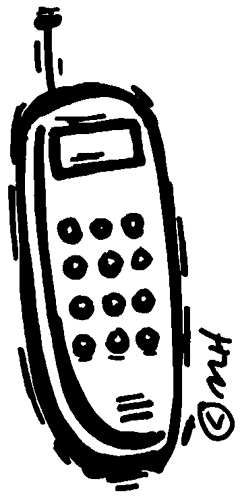 Mi número de teléfono es…
My phone number is…
Mi número de teléfono es tres cero cuatro siete ocho siete nueve.
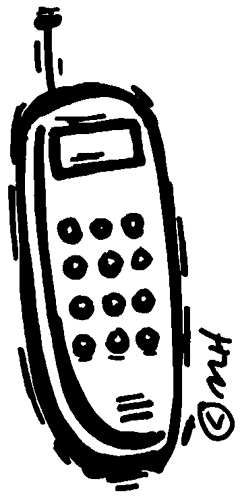 Days of the week:
Los días de la semana
¿Qué día es hoy?
What day is today?
Hoy es…
Today is…
Mañana es…
Tomorrow is…
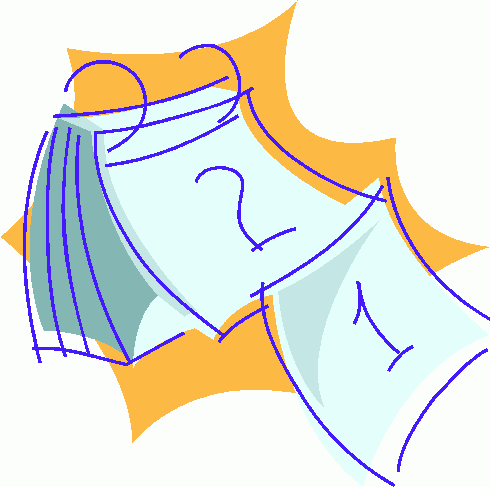 Los días de la semana(The days of the week)
domingo
lunes
martes
miércoles
jueves
viernes
sábado
Sunday
Monday
Tuesday
Wednesday
Thursday
Friday
Saturday
*No capital letters in Spanish days of the week!
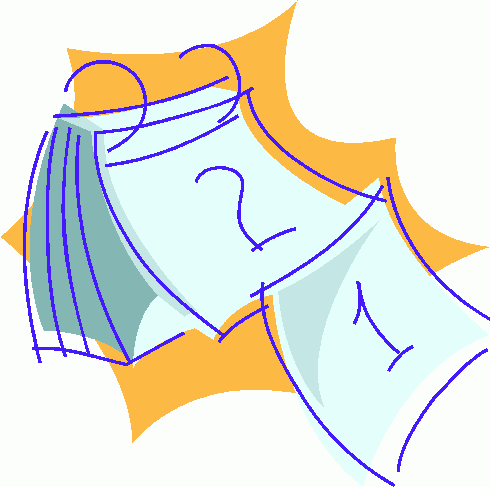 Ask a partner:
¿Qué día es hoy?
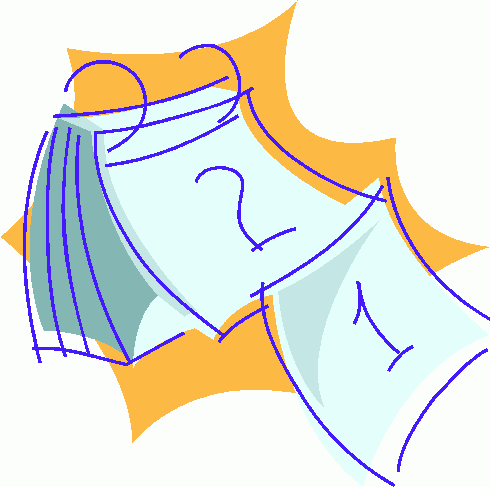 Ask a partner:
¿Qué día es mañana?
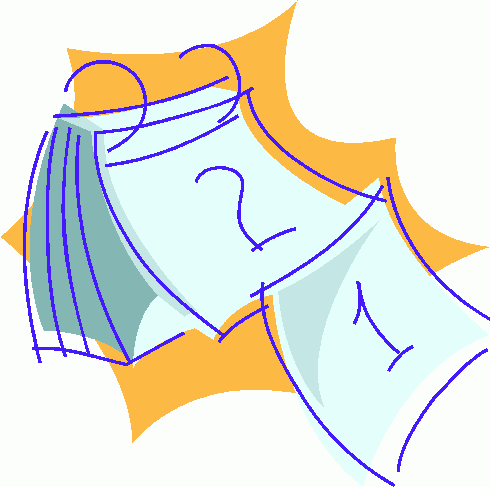 Talking about the weather:
El tiempo
¿Qué tiempo hace?
What is the weather like?
Hace calor.
Hace calor.
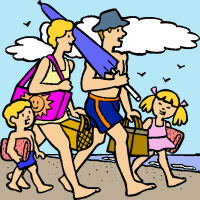 Hace frío.
Hace frío.
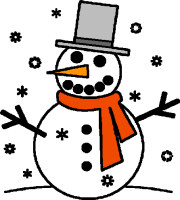 Hace sol.
Hace sol.
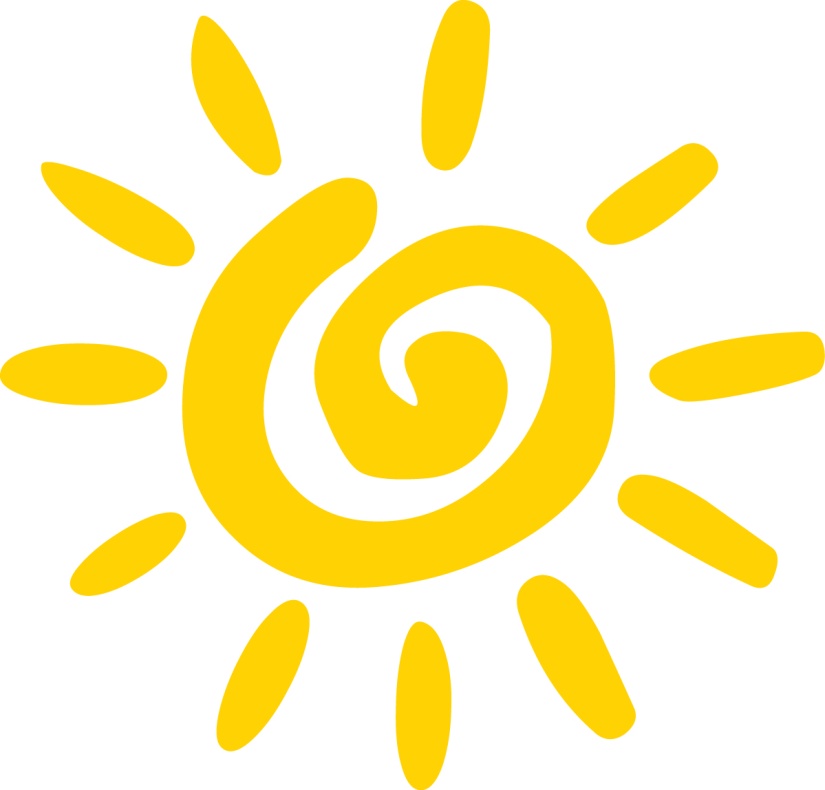 Hace viento.
Hace viento.
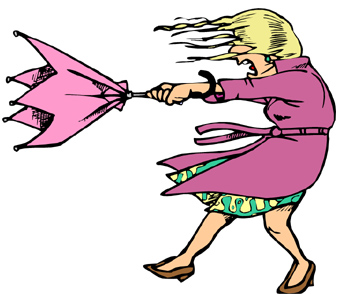 Llueve
Llueve
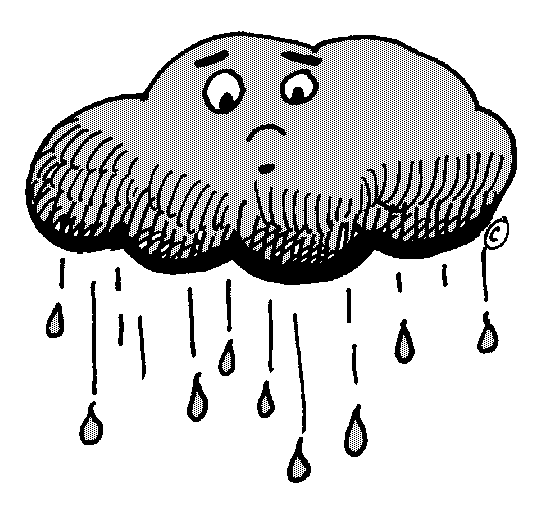 Nieva
Nieva
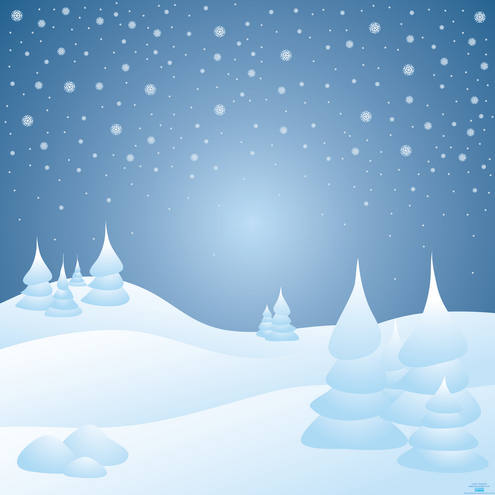 Ask a partner:¿Qué tiempo hace?